Scarcity and Choice
Scarcity
All Resources are limited
Wants are unlimited
Scarcity – Combination of limited resources and unlimited wants
People must decide how to make decisions so resources are used effectively
Allocate – Distribute resources to satisfy the greatest number of needs and wants
Limited Resources
Unlimited Needs and Wants
Scarcity
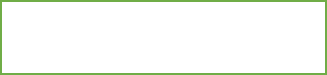 Choices
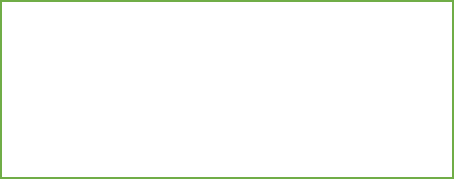 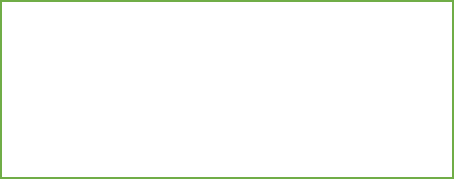 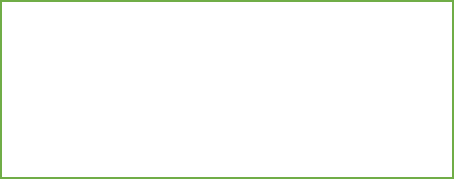 How to Produce?
For Whom to Produce?
What to Produce?
Resource Allocation
To allocate effectively, 3 questions must be addressed
1) What to Produce
Determine urgency of needs and wants
School – More buses and drivers v. New School
2) How to Produce
Choose a method of production
Hammer v. Nail Gun
More workers v. Efficient Equipment
3) For Whom to Produce
How to distribute the goods and services
Who is going to consume the goods and services
Productivity
Productivity – level of output that results from a given level of input
Efficiency – Use of the smallest amount of resources to produce the greatest amount of output
Division of Labor – Assign a small number of tasks to each worker
Specialization – Focus on one activity to gain expertise
Example
Clock Company
Employ 100 People to make 1,000 clocks per week
How can it be made more efficient
Assign small tasks (Face, Power switch)
Find shortcut
Mechanization (Robots)